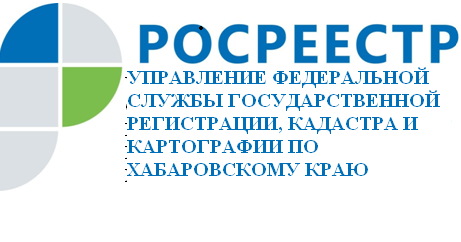 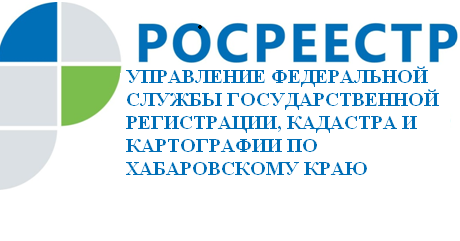 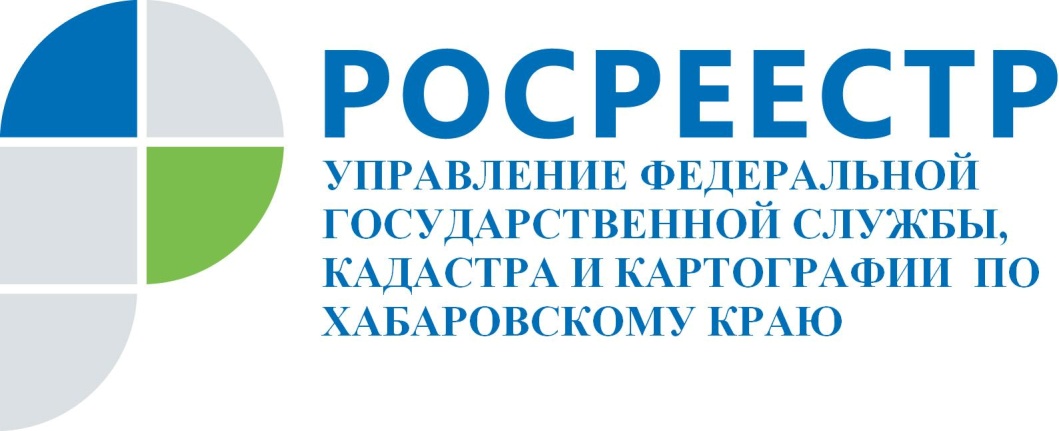 Анализ приостановлений и отказов в осуществлении учетно-регистрационных действий.
ВЫСТУПЛЕНИЕШУСТРОВОЙ ЕВГЕНИИ ВИКТОРОВНЫЗаместителя начальника отдела государственной регистрации недвижимости Управления Росреестра по Хабаровскому краю
Соотношение общего количества принятых решений по учетно-регистрационным действиям за 1 квартал 2018-2019
1 квартал 2018
1 квартал 2019
Количество учетно-регистрационных действий за 1 квартал 2019
Количество уведомлений о приостановлении учетно-регистрационных действий по пунктам ст. 26
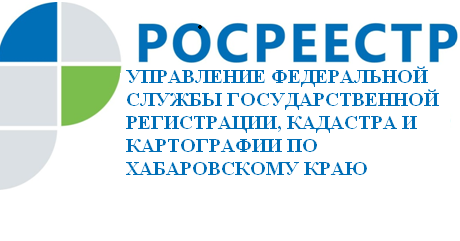 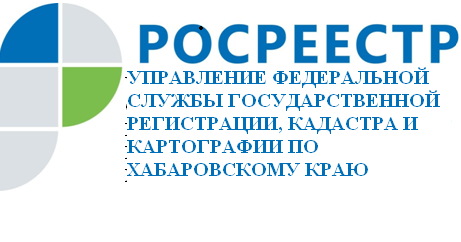 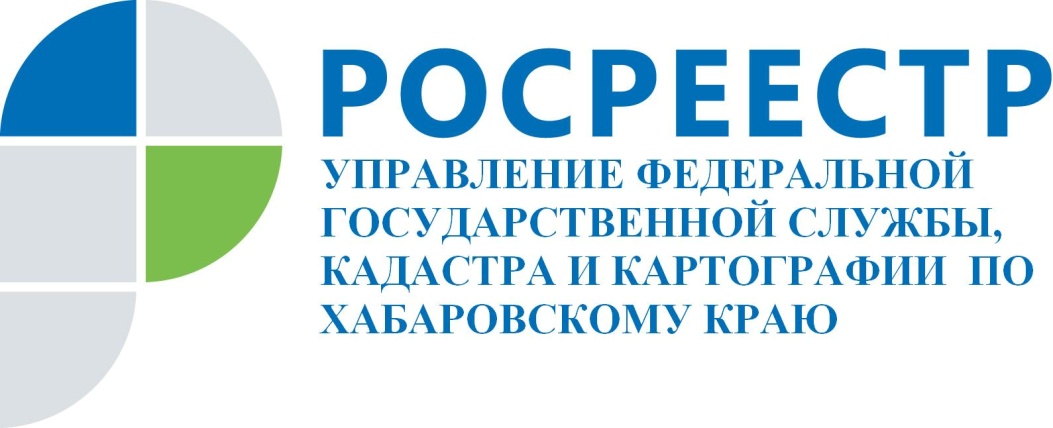 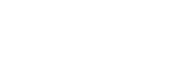 680000,  г.Хабаровск, ул. Карла Маркса, 74
Тел.:  (4212) 43-87-77 
Факс: (4212) 43-87-77 
e-mail:  27_upr@rosreestr.ru